CONTROL INTERNOComité de Control y Desempeño Institucional
1er. Trimestre 2024
Hermosillo, sonora
Logo 
institucional
Comité de control y desempeño institucional
(COCODI)
Logo 
institucional
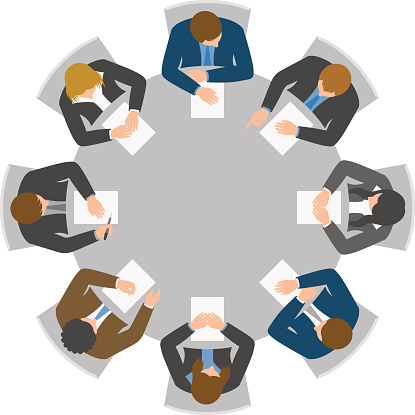 VERIFICACIÓN Y DECLARACIÓN DEL QUÓRUM LEGAL POR PARTE DEL VOCAL EJECUTIVO
ESTRUCTURA COMITÉ DE CONTROL Y DESEMPEÑO INSTITUCIONAL
Logo 
institucional
Titular Dirección General de Programación y Presupuesto (Dependencias)
Titular del OIC
PRESIDENTE
Titular de la Institución
VOCALES
VOCAL EJECUTIVO
Titular de la Dirección General de Tecnologías de Información
INVITADOS PERMANENTES
Titulares de las Unidades Administrativas
Auxiliares de CI y ARI
Titular Área de Finanzas
DGDA
Titular de la Unidad de Asuntos Jurídicos
OTROS
Coordinador de CI
*Participación Voz y Voto.
Logo 
institucional
LECTURA Y APROBACIÓN DE LA ORDEN DEL DÍA

…
Orden del Día
Verificación y declaración de quorum legal
Presentación de integrantes y modificaciones al COCODI
Lectura y aprobación de la orden del día
Desahogo de temas.
Estatus de cumplimiento de acuerdos de sesiones anteriores 
Aprobación de calendario próximas sesiones
Asuntos Generales
Clausura
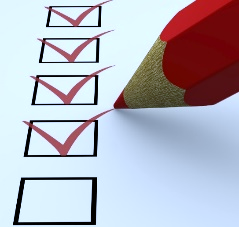 DESAHOGO DE TEMAS
Logo 
institucional
2
2. CUENTA PÚBLICA Y    .   ADMINISTRACIÓN.
1. CONTROL INTERNO
Evaluación del CI
Administración de Riesgos
Tecnologías de la información
Seguimiento de Indicadores
Presupuesto
Amortización Contable y Presupuestaria
1
3
4. TRANSPARENCIA E . .   INTEGRIDAD.
3. FISCALIZACIÓN Y .  . .   AUDITORÍA.
4
Integridad Institucional
Unidad de Transparencia
Declaración
Auditorías
Observaciones
DESAHOGO DE TEMAS
Logo 
institucional
1. CONTROL INTERNO
1
Evaluación del CI
Administración de Riesgos
Tecnologías de la información
CONTROL INTERNO / AUTOEVALUACIÓN
Logo 
institucional
SEGUIMENTO AL PTCI 2023
ACCIONES REALIZADAS

Difusión y promoción de la publicación en el B.O.  Del reglamento interior de la …. 02/03/223

Iniciamos con la actualización de perfiles y descripción de puestos definidos, alineados a las funciones de cada área de las unidades administrativas.
1
C.01 AMBIENTE DE CONTROL 

P01. Mostrar Actitud de Respaldo  y Compromiso

P02. Ejercer la Responsabilidad de Vigilancia 

P03. Establecer la Estructura, Responsabilidad y Autoridad. 

P04. Demostrar Compromiso con la Competencia Profesional. 

P05. Establecer la Estructura para el Reforzamiento de la Rendición de Cuentas.
CONTROL INTERNO / AUTOEVALUACIÓN
Logo 
institucional
SEGUIMIENTO AL PTCI 2024Reporte de avance
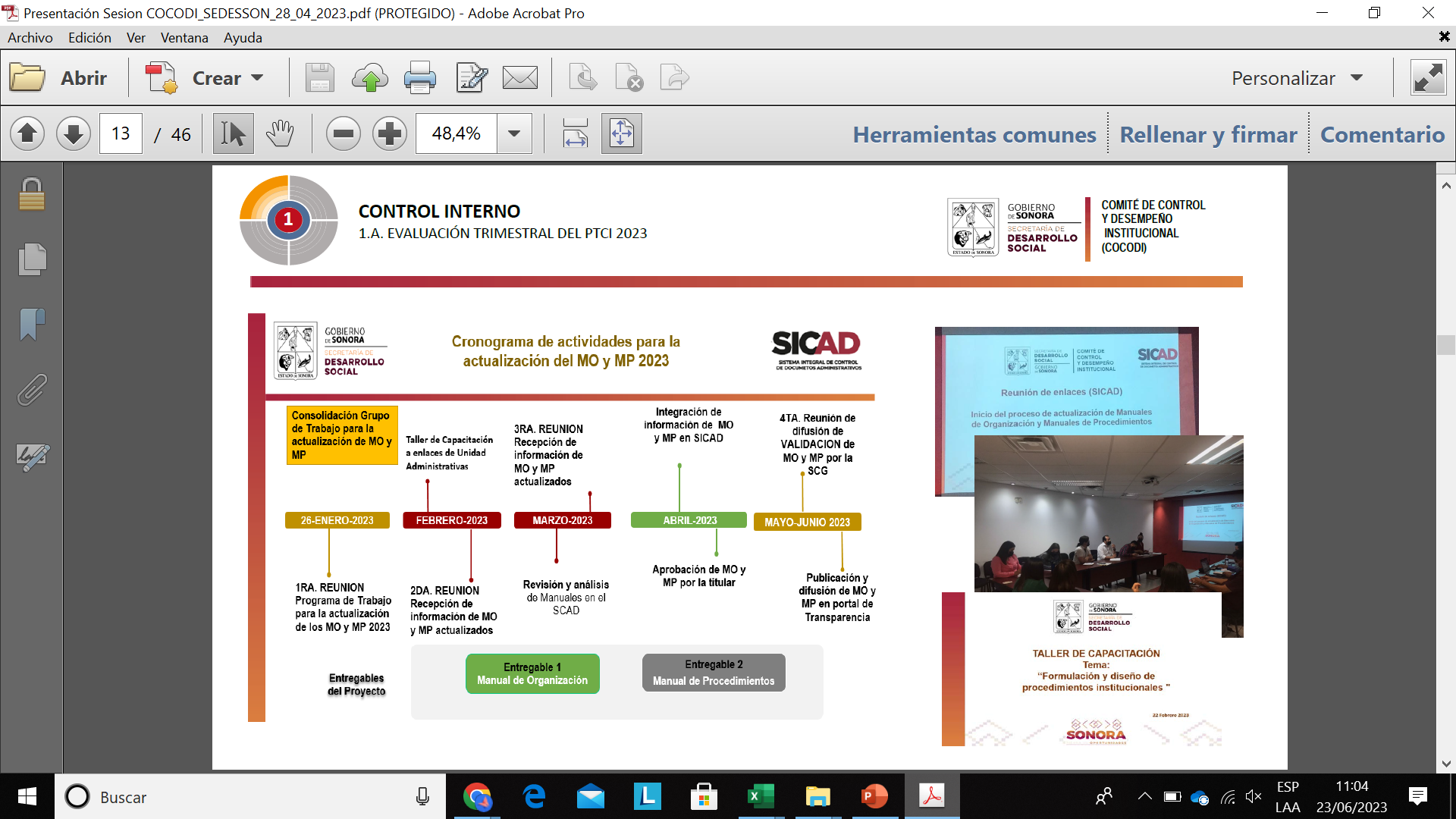 CONTROL INTERNO / AUTOEVALUACIÓN
Logo 
institucional
SEGUIMIENTO AL PTCI 2024
C.02 ADMINISTRACIÓN DE RIESGOS 

P06. Definir Objetivos y Riesgo 

P07. Identificar, Analizar y Responder a los Riesgos  

P08. Considerar el Riesgo de Corrupción.  

P09. Identificar, Analizar y Responder al Cambio.
ACCIONES REALIZADAS

Difusión y promoción de la publicación en el B.O.  Del reglamento interior de la …. 02/03/223

Iniciamos con la actualización de perfiles y descripción de puestos definidos, alineados a las funciones de cada área de las unidades administrativas.
2
Logo 
institucional
CONTROL INTERNO / AUTOEVALUACIÓN Y ADMINISTRACIÓN DE RIESGOS
SEGUIMIENTO AL PTCI Y PTAR 2024
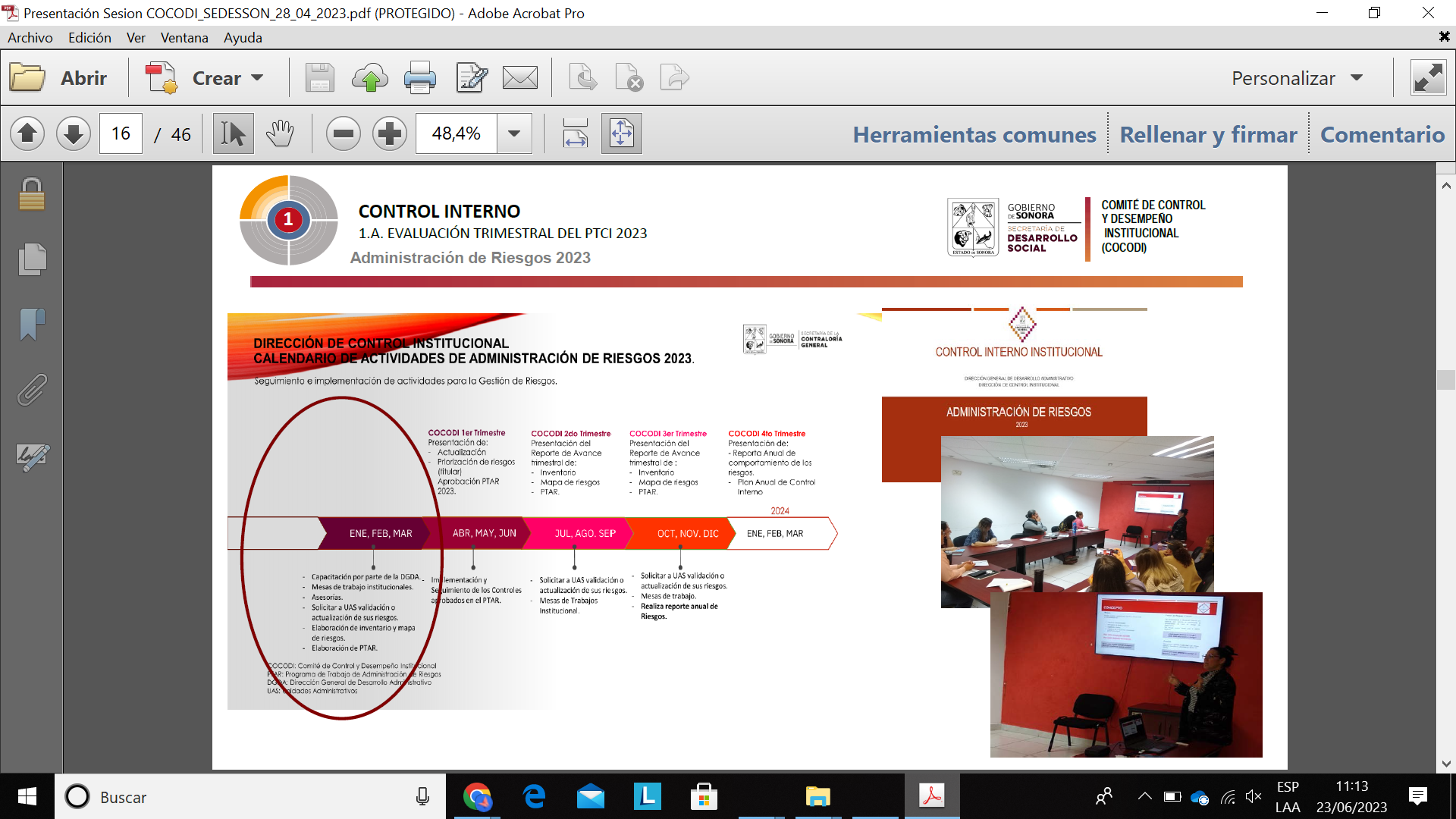 C.02 ADMINISTRACIÓN DE RIESGOS 

P06. Definir Objetivos y Riesgo 

P07. Identificar, Analizar y Responder a los Riesgos  

P08. Considerar el Riesgo de Corrupción.  

P09. Identificar, Analizar y Responder al Cambio.
Logo 
institucional
CONTROL INTERNO / AUTOEVALUACIÓN Y ADMINISTRACIÓN DE RIESGOS
SEGUIMIENTO AL PTCI Y PTAR 2024
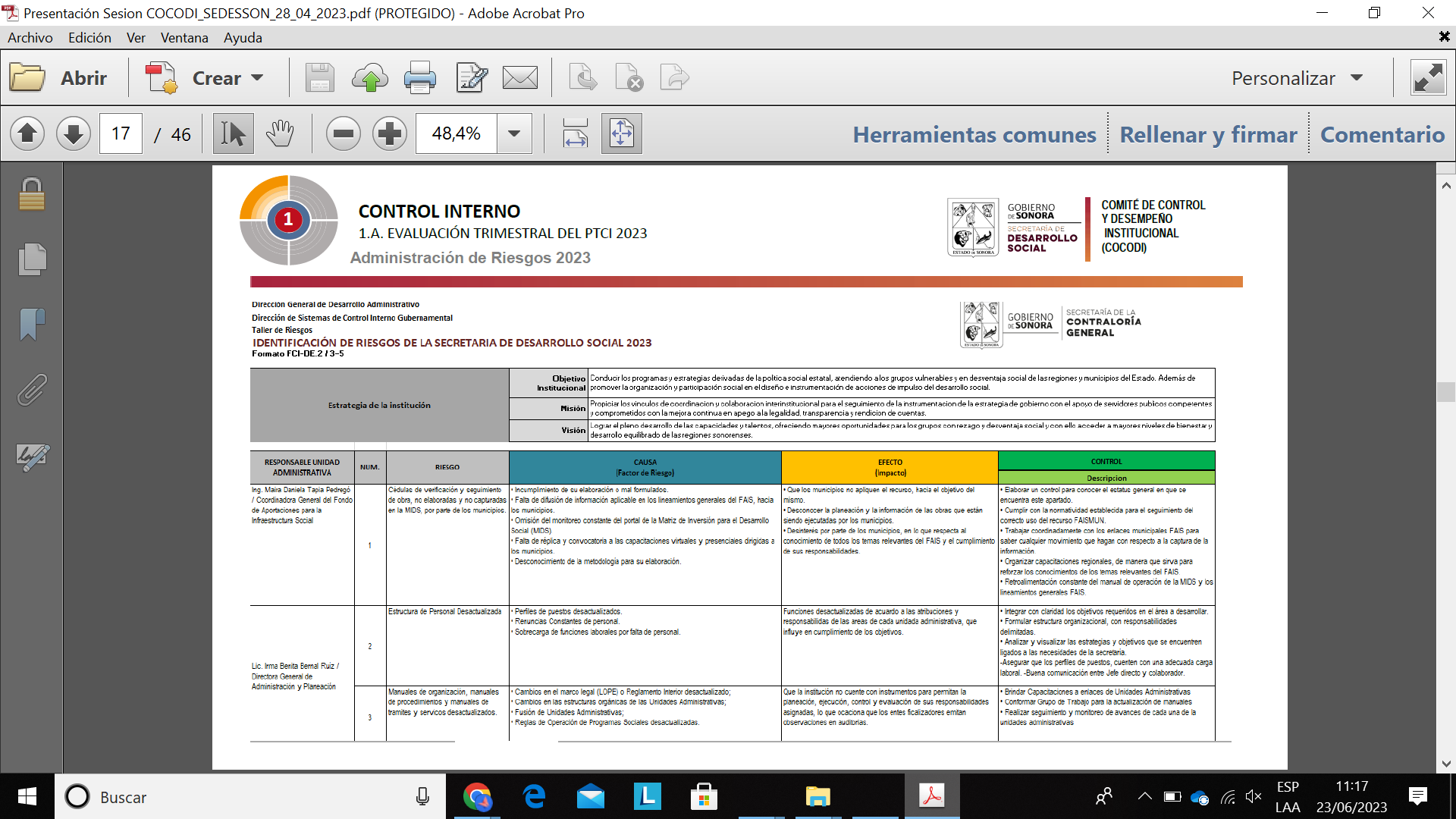 C.02 ADMINISTRACIÓN DE RIESGOS 

P06. Definir Objetivos y Riesgo 

P07. Identificar, Analizar y Responder a los Riesgos  

P08. Considerar el Riesgo de Corrupción.  

P09. Identificar, Analizar y Responder al Cambio.
Logo 
institucional
CONTROL INTERNO / AUTOEVALUACIÓN Y ADMINISTRACIÓN DE RIESGOS
SEGUIMIENTO AL PTCI Y PTAR 2024
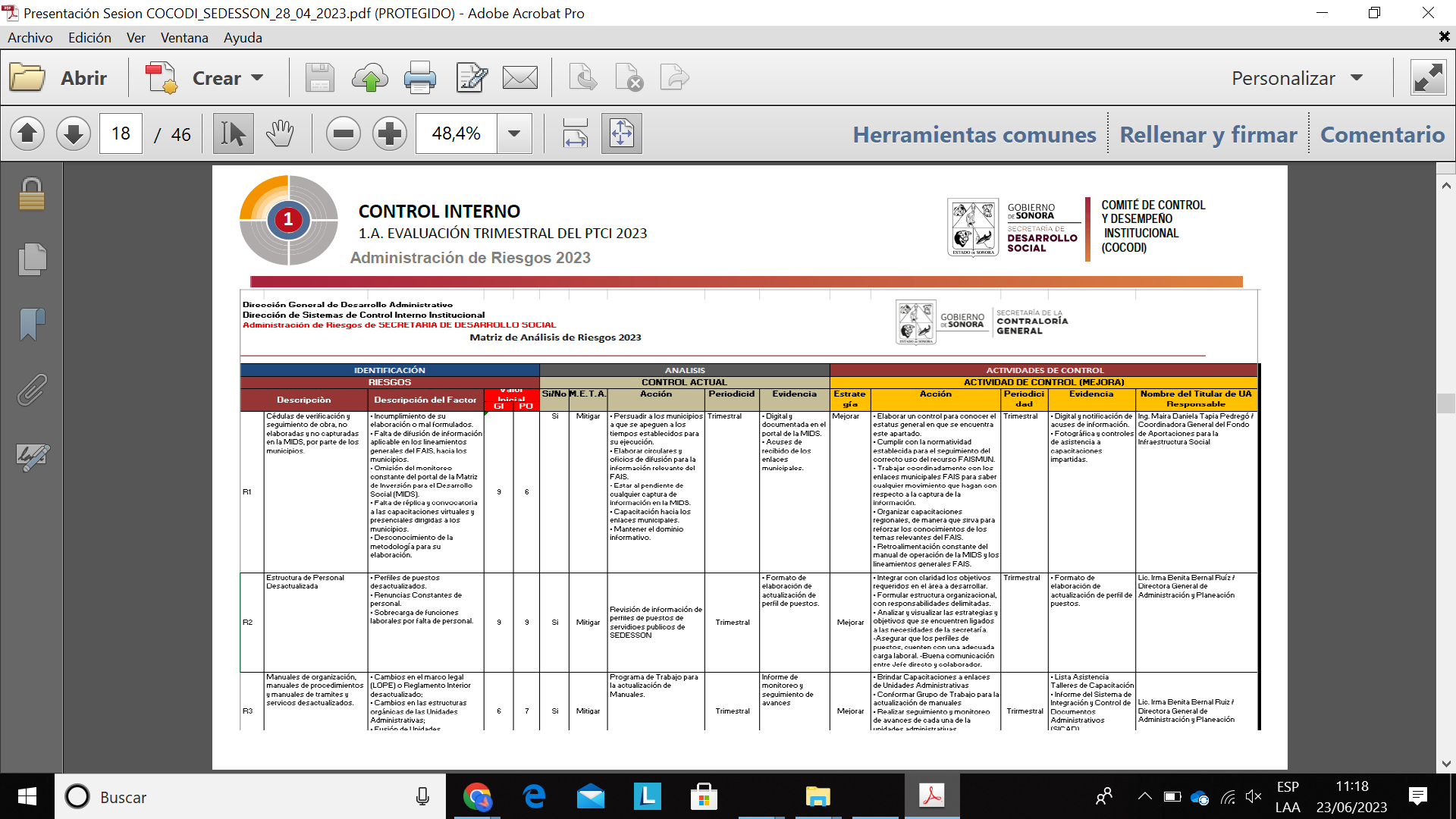 C.02 ADMINISTRACIÓN DE RIESGOS 

P06. Definir Objetivos y Riesgo 

P07. Identificar, Analizar y Responder a los Riesgos  

P08. Considerar el Riesgo de Corrupción.  

P09. Identificar, Analizar y Responder al Cambio.
Logo 
institucional
CONTROL INTERNO / AUTOEVALUACIÓN Y ADMINISTRACIÓN DE RIESGOS
SEGUIMIENTO AL PTCI Y PTAR 2024 Mapa de riesgos
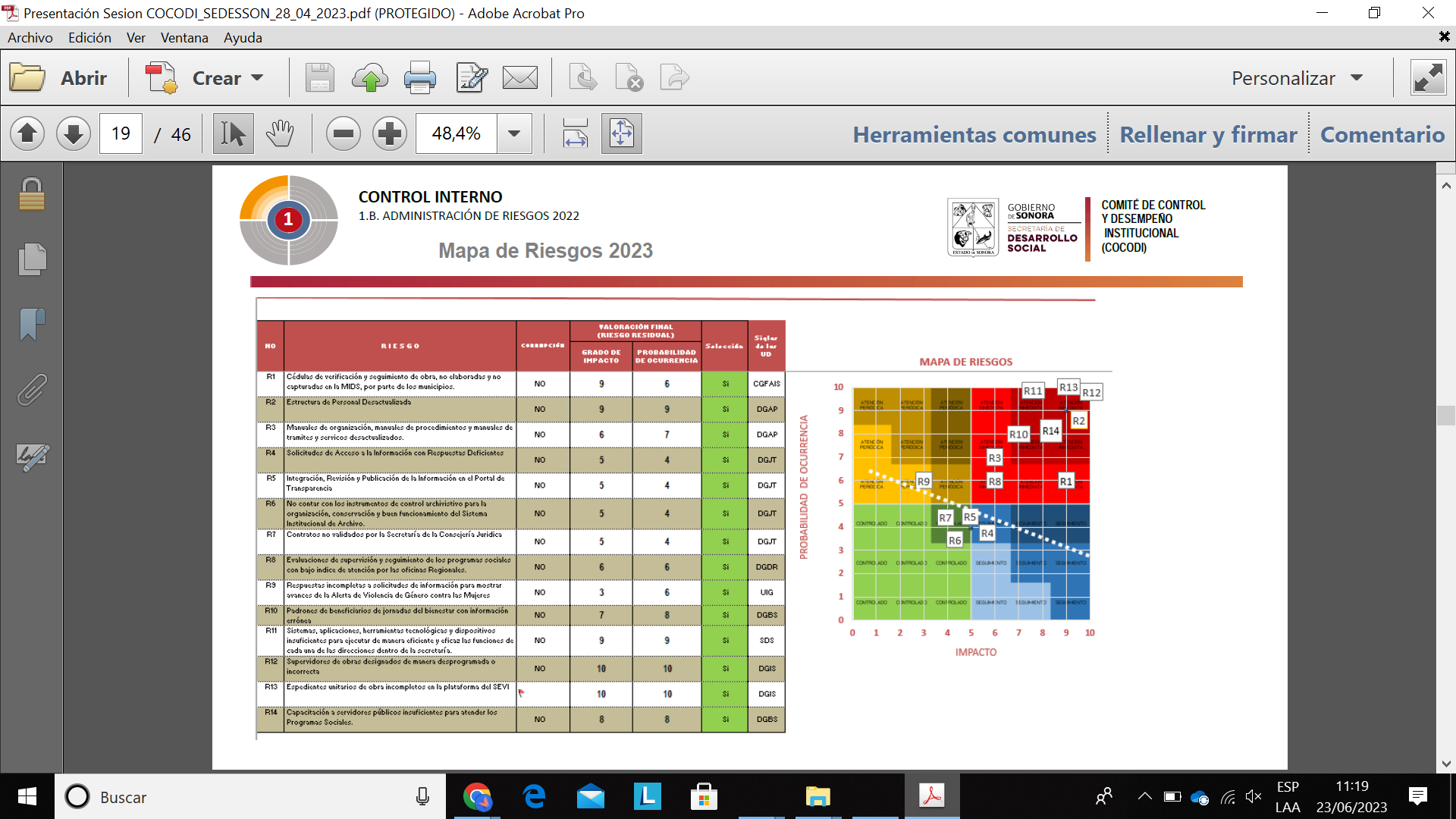 C.02 ADMINISTRACIÓN DE RIESGOS 

P06. Definir Objetivos y Riesgo 

P07. Identificar, Analizar y Responder a los Riesgos  

P08. Considerar el Riesgo de Corrupción.  

P09. Identificar, Analizar y Responder al Cambio.
Logo 
institucional
CONTROL INTERNO / AUTOEVALUACIÓN Y ADMINISTRACIÓN DE RIESGOS
SEGUIMIENTO AL PTCI Y PTAR 2024Programa de Trabajo de Administración de Riesgos
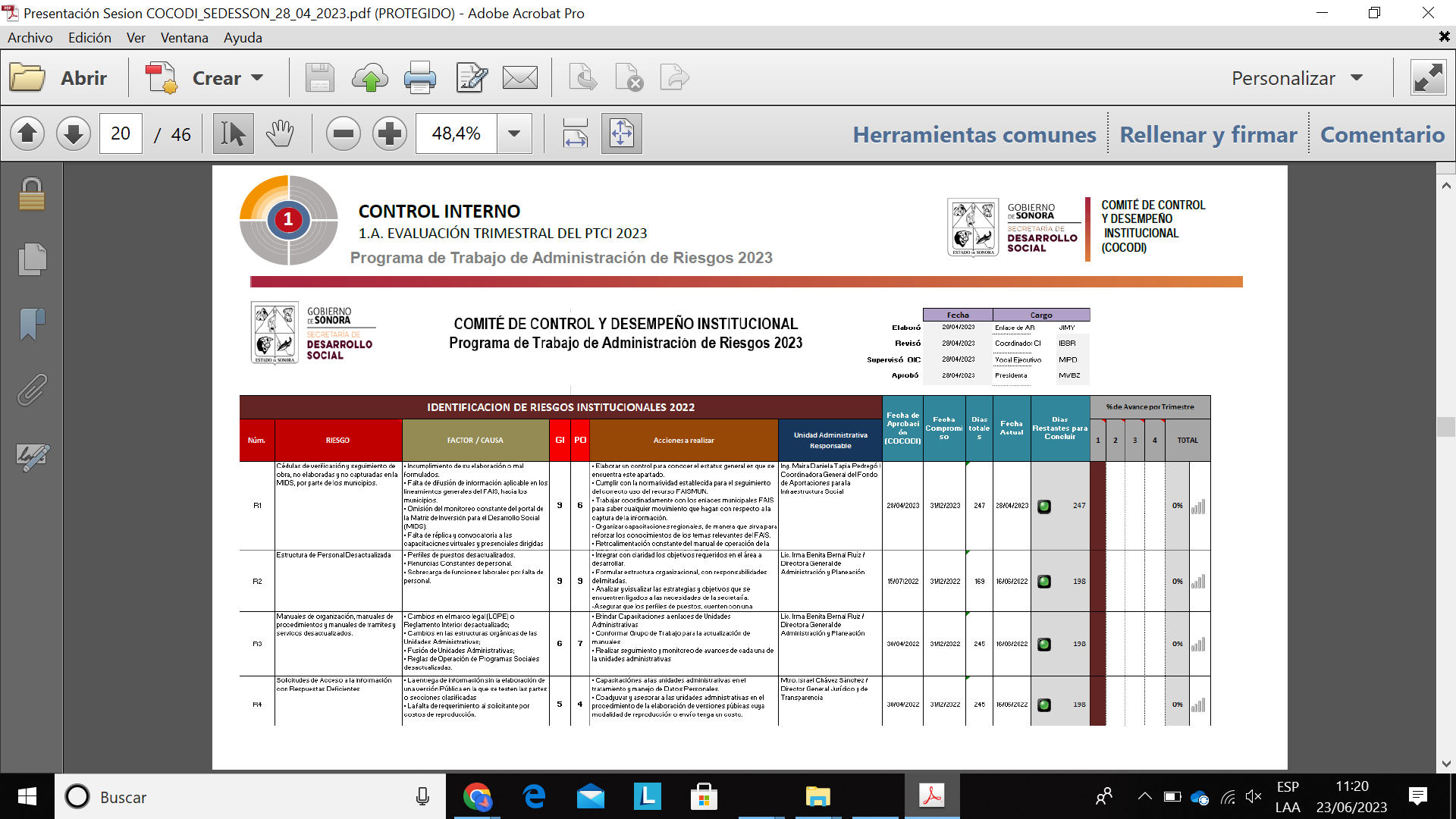 C.02 ADMINISTRACIÓN DE RIESGOS 

P06. Definir Objetivos y Riesgo 

P07. Identificar, Analizar y Responder a los Riesgos  

P08. Considerar el Riesgo de Corrupción.  

P09. Identificar, Analizar y Responder al Cambio.
CONTROL INTERNO / AUTOEVALUACIÓN
Logo 
institucional
SEGUIMIENTO AL PTCI 2024
ACCIONES REALIZADAS



1.
2.
3
C.03 ACTIVIDADES DE CONTROL  

P10. Diseñar Actividades de Control  

P11. Diseñar Actividades para los Sistemas de Información.   

P12. Implementar Actividades de Control
CONTROL INTERNO / AUTOEVALUACIÓN
Logo 
institucional
SEGUIMIENTO AL PTCI 2024
ACCIONES REALIZADAS


1. 
2.
4
C.04 INFORMACIÓN Y COMINICACIÓN  

P13. Usar Información de Calidad.   

P14. Comunicar Internamente.    

P15. Comunicar Externamente.
CONTROL INTERNO / AUTOEVALUACIÓN
Logo 
institucional
SEGUIMIENTO AL PTCI 2024
C.05 SUPERVICIÓN  

P16. Realizar Actividades de Supervisión. 

P17. Evaluar los Problemas y Corregir las Deficiencias.
ACCIONES REALIZADAS


1.
2.
5
Logo 
institucional
VOTACIÓN PARA LA APROBACIÓN DE ACUERDOS CONTROL INTERNO
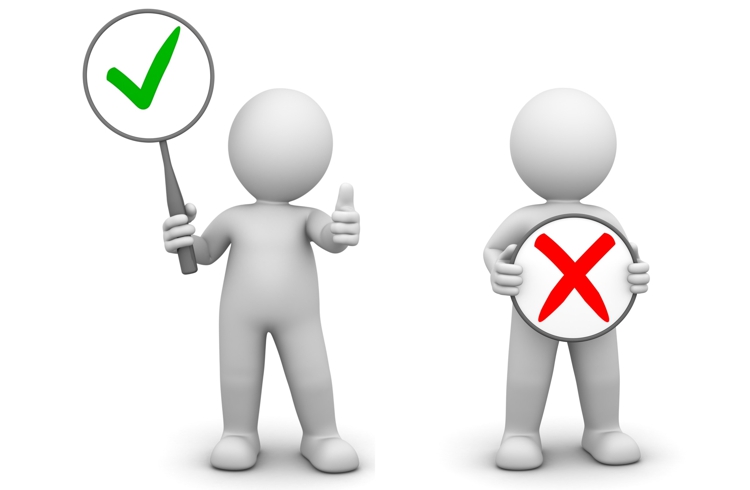 DESAHOGO DE TEMAS
Logo 
institucional
2. CUENTA PÚBLICA Y    .   ADMINISTRACIÓN.
2
Seguimiento de Indicadores
Presupuesto
Amortización Contable y Presupuestaria
Resultados  al  cierre  del  1er.  Trimestre  2023
Logo 
institucional
REPORTE PRESUPUESTAL
Logo 
institucional
VOTACIÓN PARA LA APROBACIÓN DE ACUERDOS CUENTA PÚBLICA Y ADMINSTRACIÓN
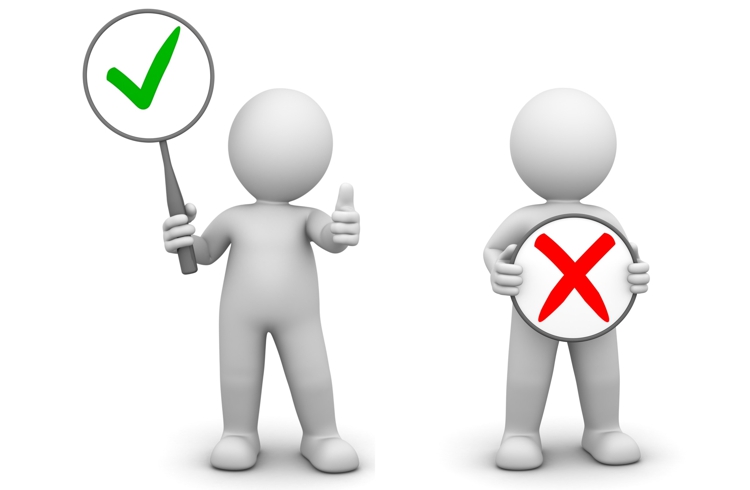 DESAHOGO DE TEMAS
Logo 
institucional
3. FISCALIZACIÓN Y .  . .   AUDITORÍA.
3
Auditorías
Observaciones
OBSERVACIONES PENDIENTES DE SOLVENTAR
Logo 
institucional
AUDITORIAS
Logo 
institucional
VOTACIÓN PARA LA APROBACIÓN DE ACUERDOS FISCALIZACIÓN Y AUDITORÍA
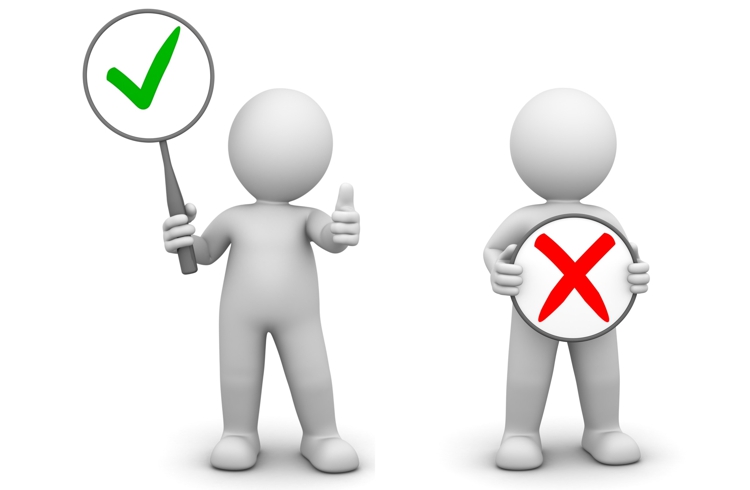 DESAHOGO DE TEMAS
Logo 
institucional
4. TRANSPARENCIA E . .   INTEGRIDAD.
4
Integridad Institucional
Unidad de Transparencia
Declaración
UNIDAD DE TRANSPARECIA
Logo 
institucional
INFORME DE SOLICITUDES 2023
PORTALES DE TRANSPARENCIA
UNIDAD DE TRANSPARENCIA
Logo 
institucional
ETICA E INTEGRIDAD
UNIDAD DE TRANSPARENCIA
Logo 
institucional
DECLARACIÓN PATRIMONIAL
Logo 
institucional
VOTACIÓN PARA LA APROBACIÓN DE ACUERDOSTRANSPARENCIA E INTEGRIDAD.
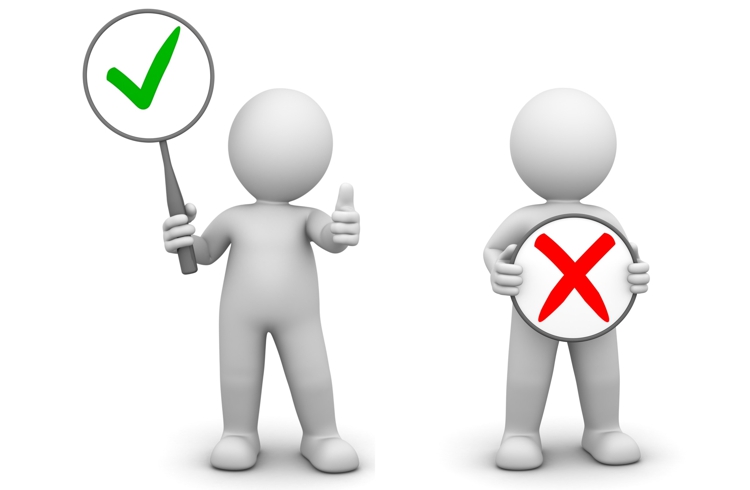 REVISIÓN Y VERIFICACIÓN DE ACUERDOS ANTERIORES
Logo 
institucional
CALENDARIO DE SESIONES TRIMESTRALES 2023
Logo 
institucional
APROBACIÓN DE LA PRÓXIMA SESIÓN
Logo 
institucional
Asuntos Generales
Logo 
institucional
Clausura
¡Gracias!